EDH@MDX Report 2013-2014
EDH@MDX
Mentoring
Research
EDH@MDX is tasked with providing assistance and support to student's and staff of Middlesex University who either want to start a business, or already have a business. 

EDH@MDX divided its activities in to four key functions: Mentoring, Workshops, Events and Research.

Between October 13 and June 14 EDH@MDX connected with 623 students and staff.  We launched a Twitter and Facebook account.

Raised funding for and launched online booking system for event.
Ran 85 mentoring sessions
An average of 5 participants at each session
Approximately 66% of students were not from the business school
15 staff member
Tracking 21 businesses
Presented a paper at ISBE 2013
Invited to attend IEEC 2014 as a Provocateur
Undertook 2 snapshot surveys
Engaged 2 masters students to undertake research projects for EDH@MDX
Funding for research on Ethnic Minority entrepreneurship
Launch first research seminar with Legatum Institute
Workshops
Development
Ran 22 workshops not including GEW
Average attendance 14 students
Connected with 8 local small businesses that provided support
Ran a workshop at Penn State University, USA
Ran a product test event for an app
Joined Enterprise Educators UK
Visited 3 universities to discuss and share ideas
Attended 5 seminars/conferences on develop enterprise education
Connected with 3 universities – Penn State, Birkbeck and Granada
Applied for and won 20 places on the Graduate Entrepreneur Visa
Global Entrepreneurship Week
A key event for EDH@MDX is Global Entrepreneurship Week which runs in November.

We ran 8 events with a total attendance of 190
Junior Entrepreneur of the year attracted 12 schools for 10 places.
48 Year 8 students participated
Won a High Impact Event Award
Events
Organised and ran 3 competitions
Raised £4000 in prize money
Total of 82 entrants
60% of entrants not from the Business School
Invited to participate in Summer Jam Enterprise conference with 10 students
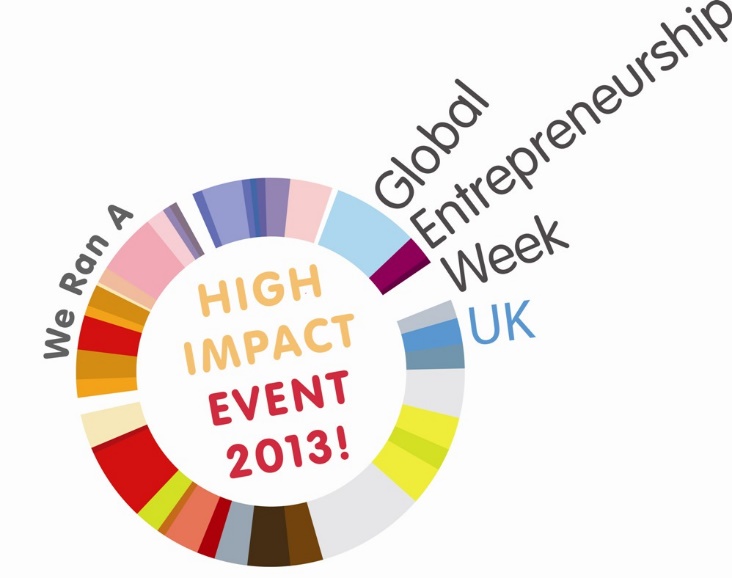